Embracing the Journey: Finding Happiness and Fulfillment in Life
Lessons for a Purposeful and Balanced Life
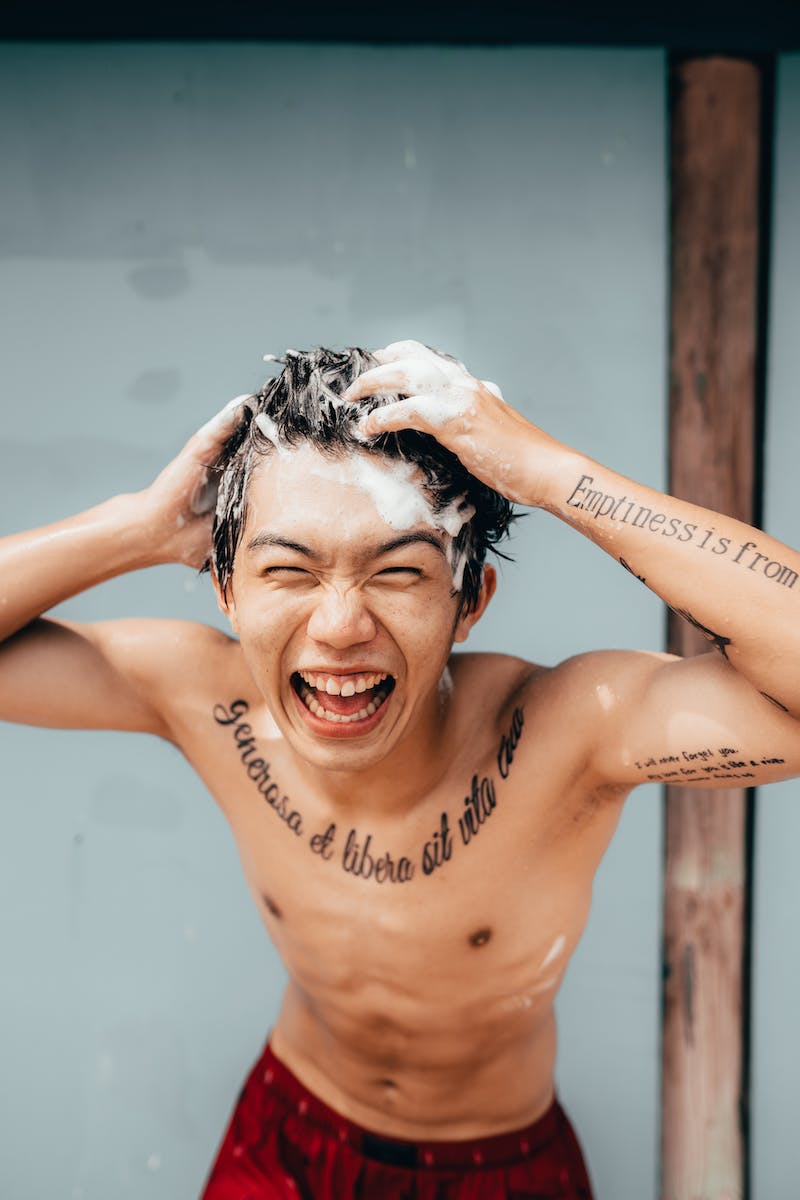 Life is Not a Race
• Focus on your own pace and what makes you happy.
• Avoid comparing yourself to others.
• Take time to enjoy the journey.
• Don't get caught up in constant achievement.
Photo by Pexels
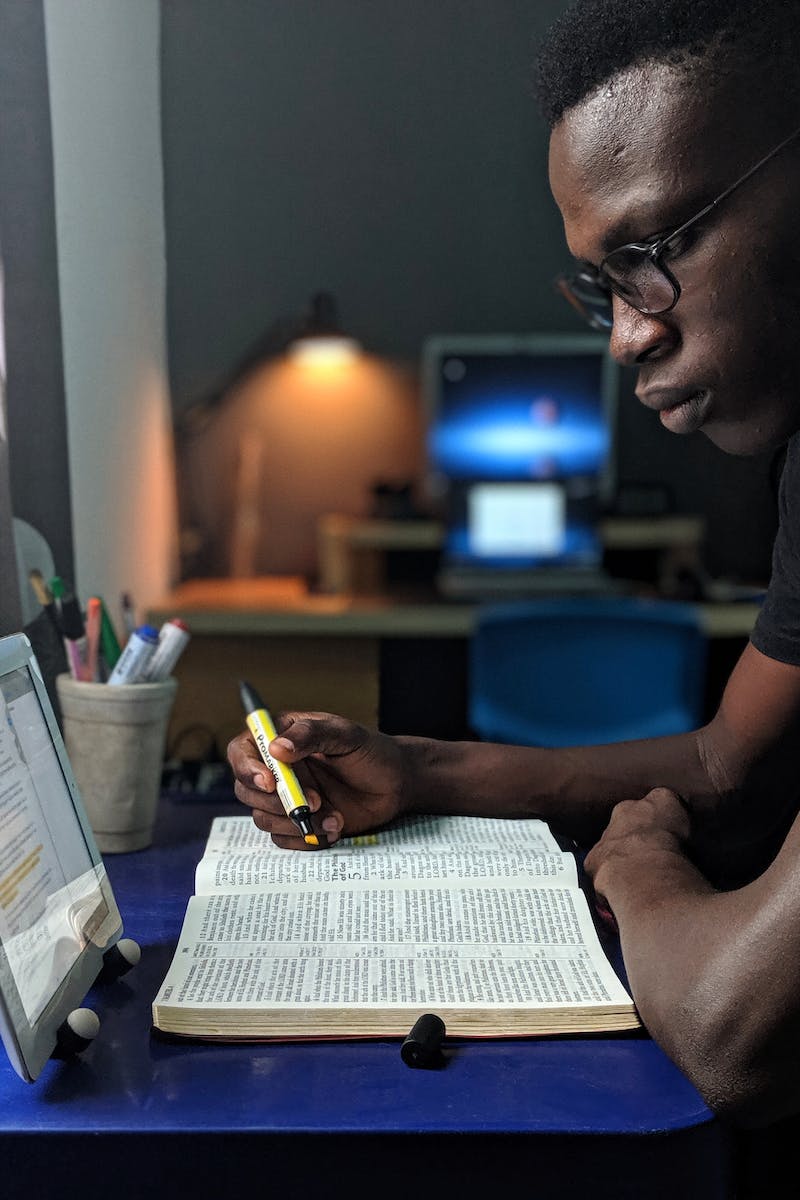 Failure Is Not a Bad Thing
• Failure is a natural part of life.
• Use failures as opportunities to learn and grow.
• Embrace your failures and try again.
• Failure is a stepping stone to success.
Photo by Pexels
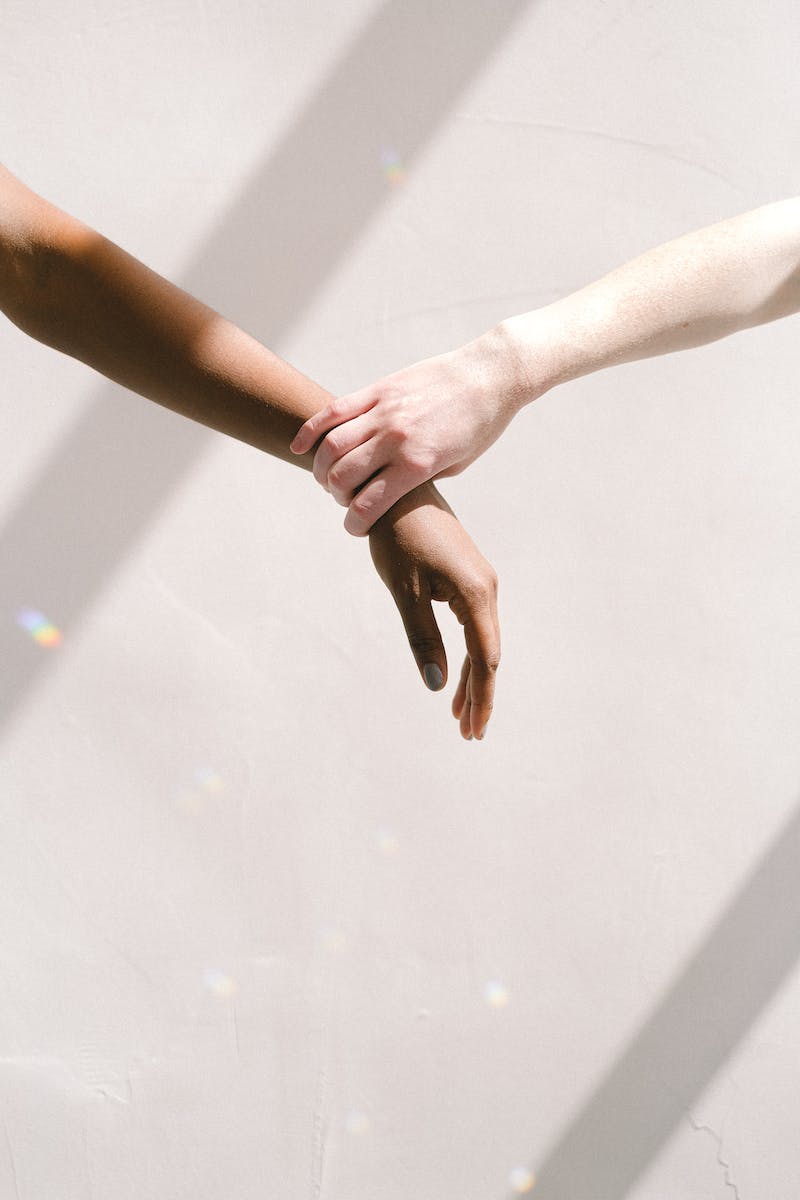 Asking for Help
• It's okay to ask for help when needed.
• Seek support from friends, family, or professionals.
• Don't try to do everything on your own.
• Asking for help can make a big difference.
Photo by Pexels
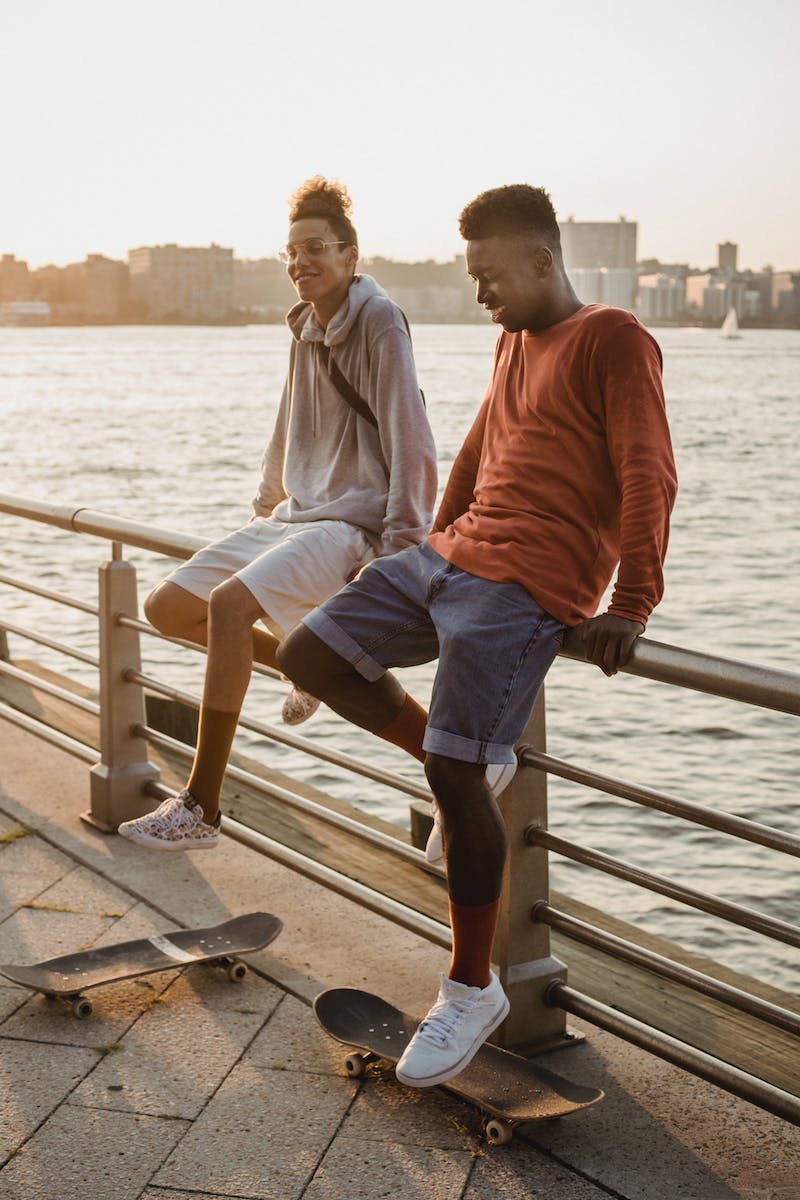 Taking Care of Mental Health
• Prioritize your mental health alongside physical health.
• Don't neglect your mental well-being.
• Seek help if you're struggling.
• Your mental health matters.
Photo by Pexels
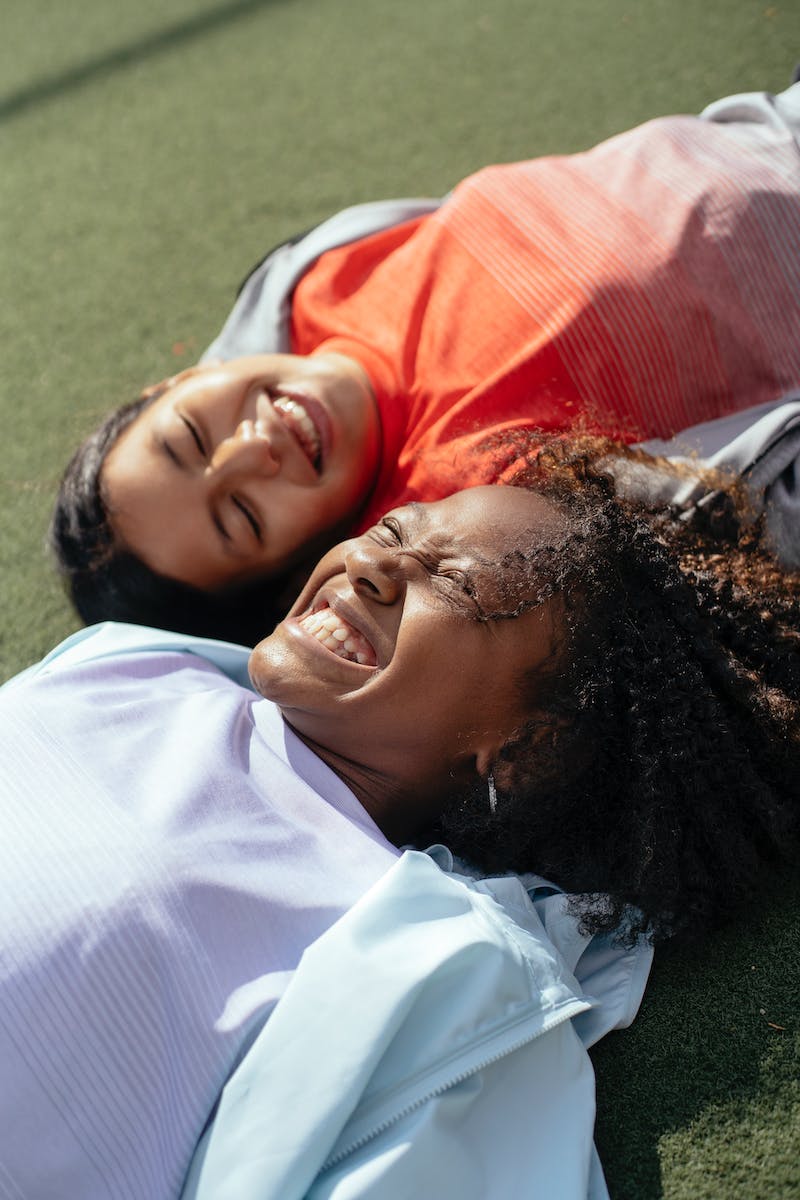 Comparison vs Joy
• Avoid comparing yourself to others.
• Everyone's journey is different.
• Focus on your own path.
• Comparison steals joy.
Photo by Pexels
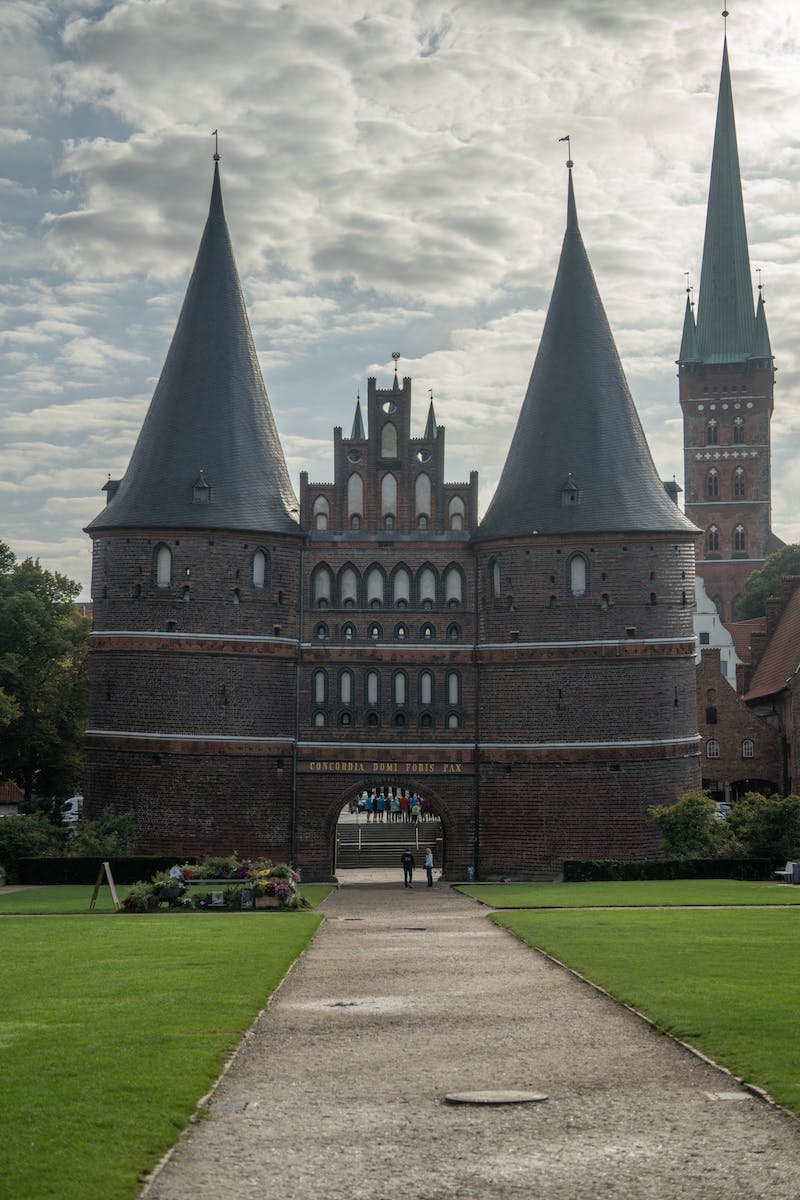 Setting Boundaries and Saying No
• It's okay to say no.
• Set boundaries and prioritize your well-being.
• Saying no doesn't make you a bad person.
• Take care of yourself without feeling guilty.
Photo by Pexels
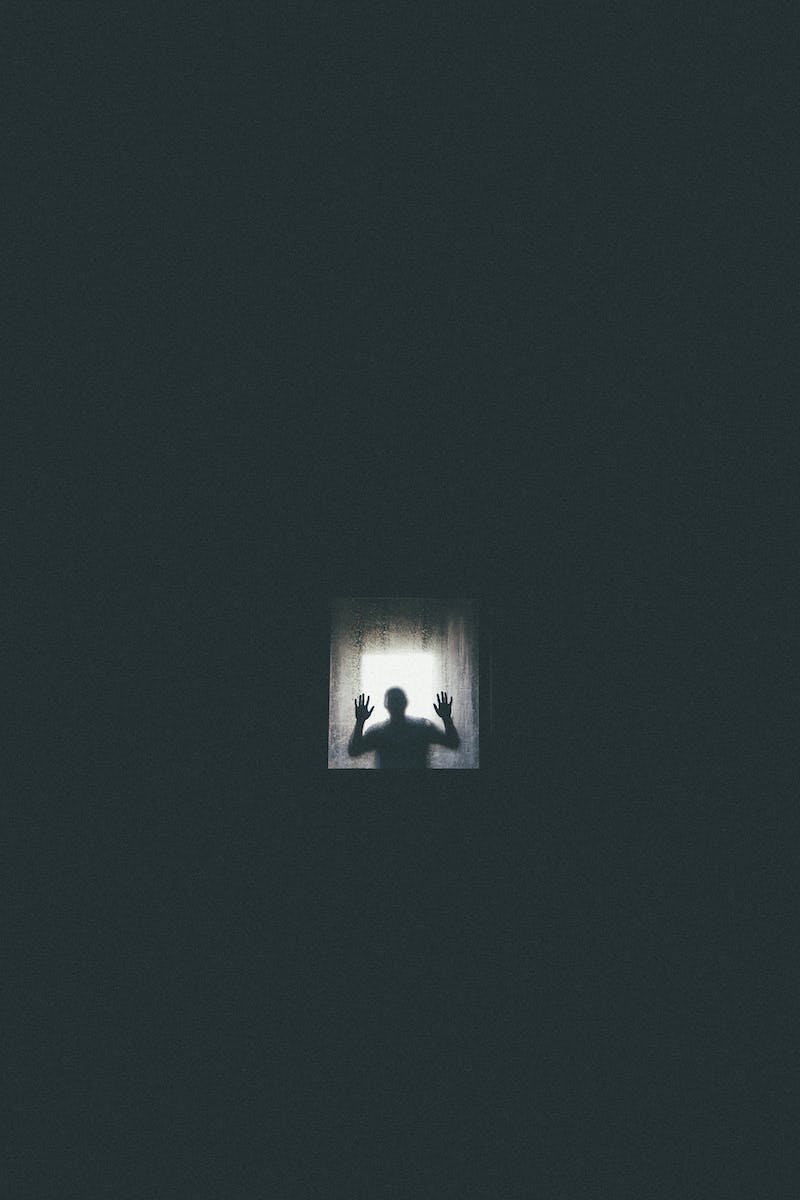 Your Worth is Not Defined by Productivity
• Your worth goes beyond productivity.
• Don't tie your value to accomplishments.
• Take time for self-care and rest.
• You are more than what you achieve.
Photo by Pexels
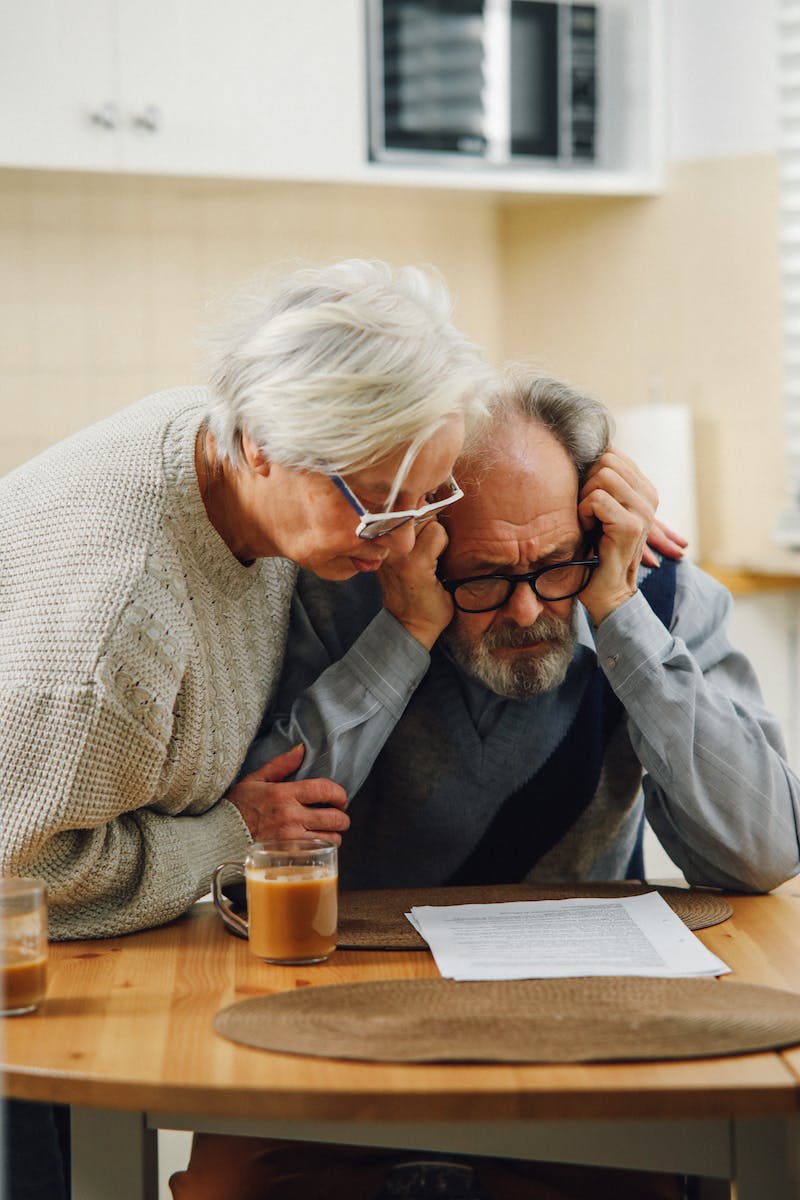 Embracing Uncertainty
• You don't have to have everything figured out.
• Trust that things will work out in time.
• Focus on the present moment.
• Embrace the unknown.
Photo by Pexels
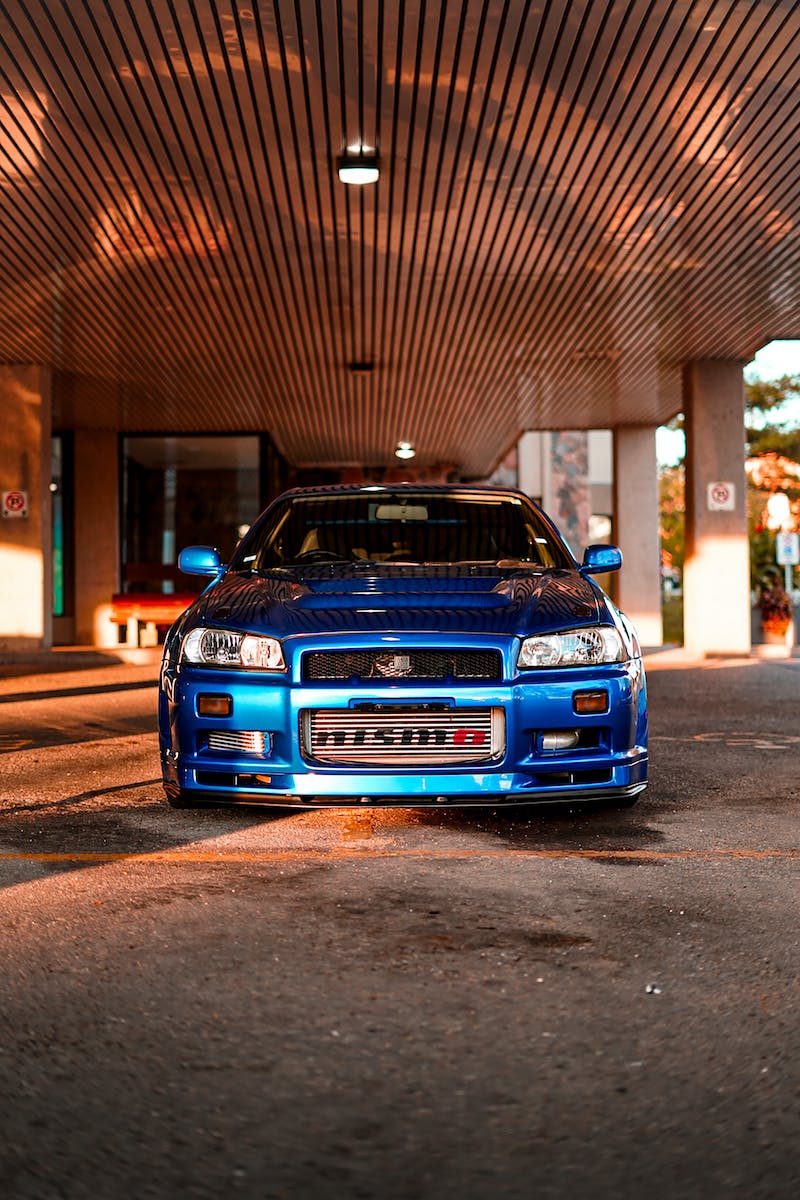 Trying Something New
• Don't be afraid to step out of your comfort zone.
• Try new things regardless of age or life stage.
• Embrace new opportunities and experiences.
• You never know what you may discover.
Photo by Pexels
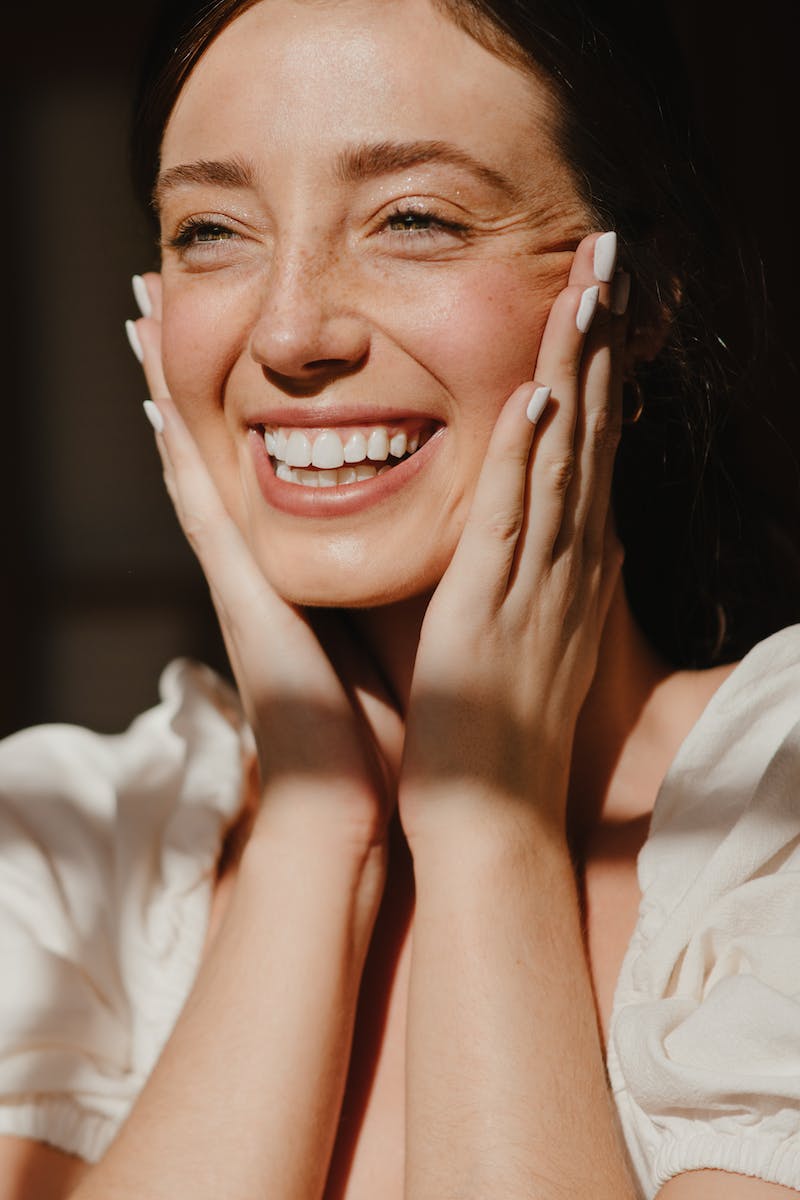 Your Happiness is Your Responsibility
• You are responsible for your own happiness.
• Don't rely on others to make you happy.
• Prioritize self-care and well-being.
• Take control of your own happiness.
Photo by Pexels